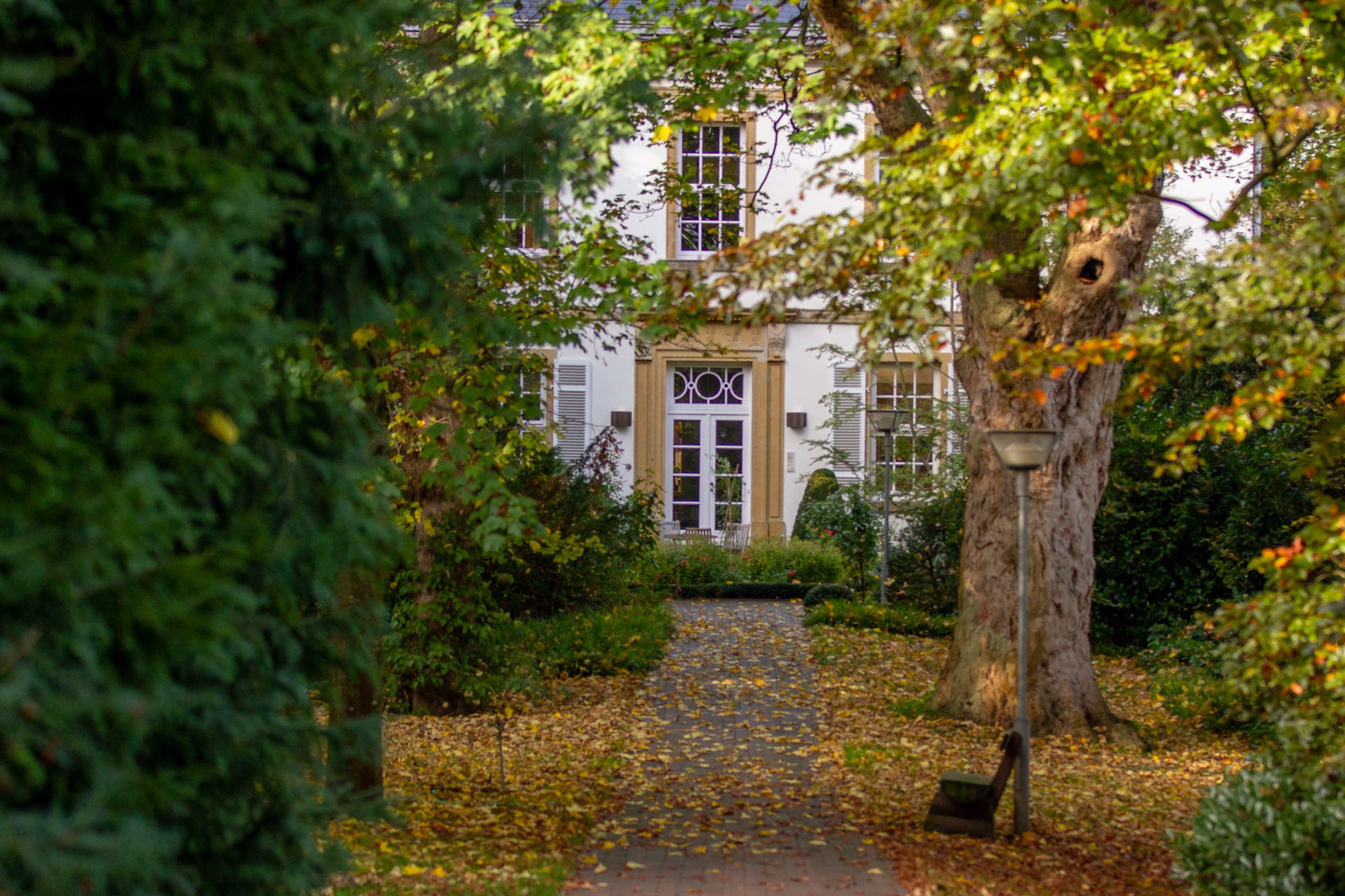 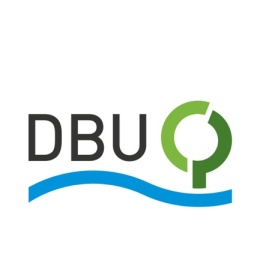 Willkommen bei der Deutschen Bundesstiftung Umwelt
Meine Kommune im Klimanotstand – Was nun?
29.01.2020
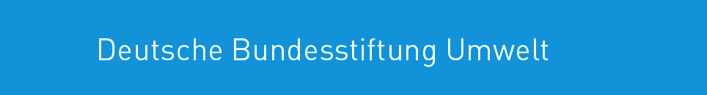 Gründung
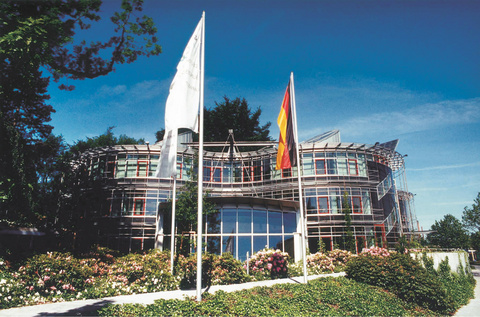 Gründung 1990
Stiftung bürgerlichen Rechts
Stiftungskapital 2,28 Mrd. €
55 Mio. € Fördersumme jährlich
2
Auftrag der DBU
Förderung von Vorhaben zum Schutz der Umwelt aus den Förderbereichen 
Umwelttechnik 
Umweltforschung und Naturschutz 
Umweltbildung und Kulturgüterschutz 
Besondere Berücksichtigung der mittelständischen Wirtschaft 
Jährliche Vergabe des Deutschen Umweltpreises (höchstdotierter Umweltpreis Europas, 500.000 Euro)
Bewahrung und Förderung des Nationalen Naturerbes
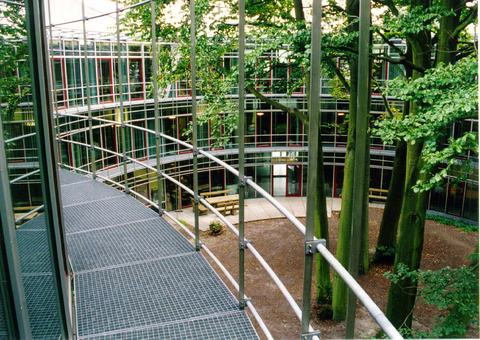 © DBU Naturerbe
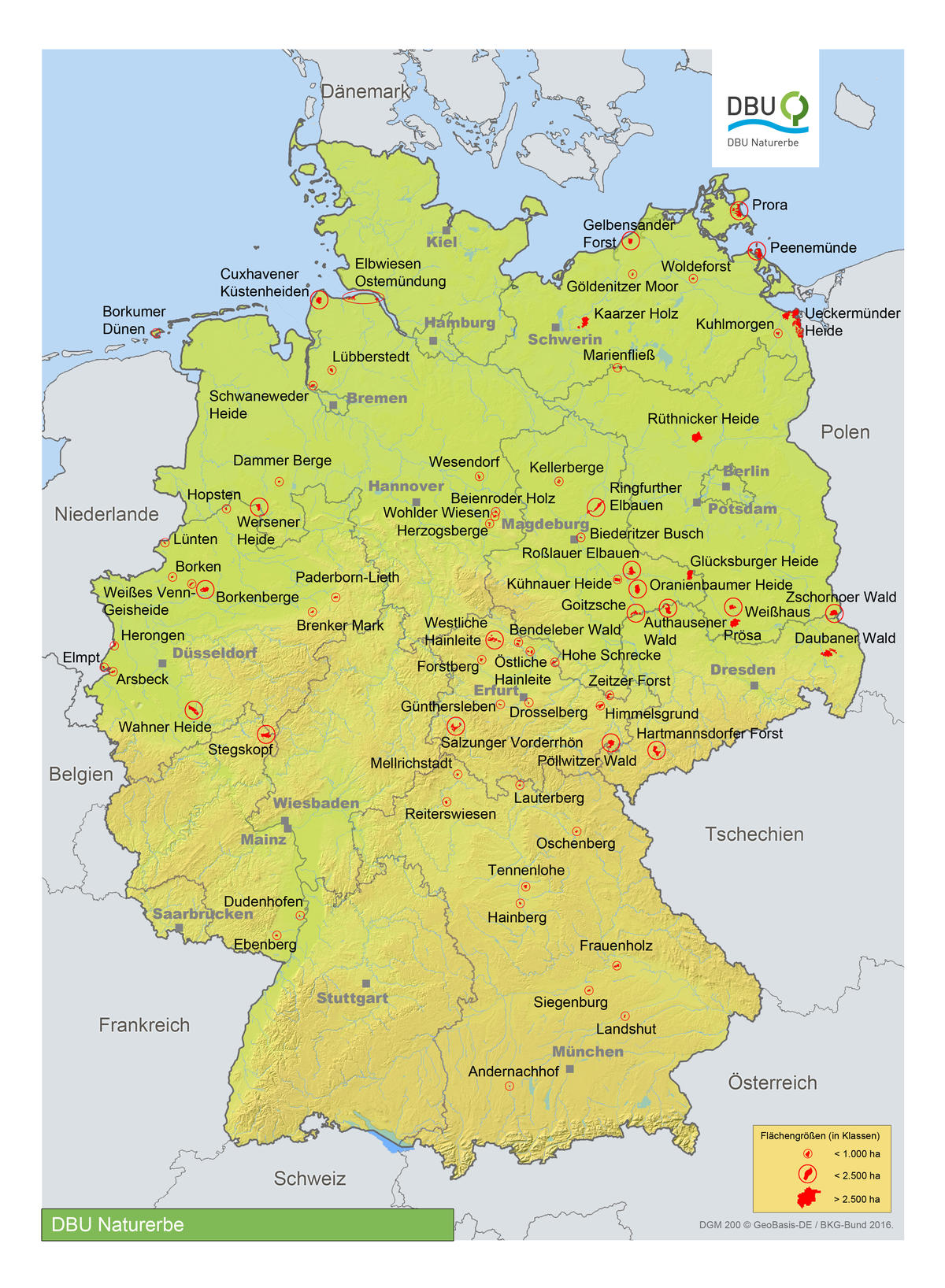 DBU-Naturerbe
Verantwortung für rund 70.000 ha bundesweiter Flächen des Nationalen Naturerbes (davon 55.000 ha Wald) 

71 Liegenschaften in 10 Bundesländern

Aktive Sicherung und Betreuung der übertragenen Flächen

Bewahrung des Naturerbes für nachfolgende Generationen
4
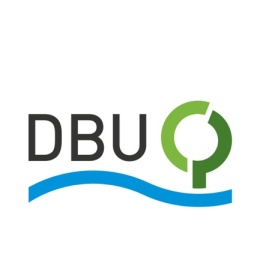 Deutscher Umweltpreis
Einzige Umweltauszeichnung mit gesetzlichem Auftrag seit 1993
Überreichung durch den Bundespräsidenten
Hohe mediale Aufmerksamkeit
Höchste Dotierungin Europa (500.000 €)
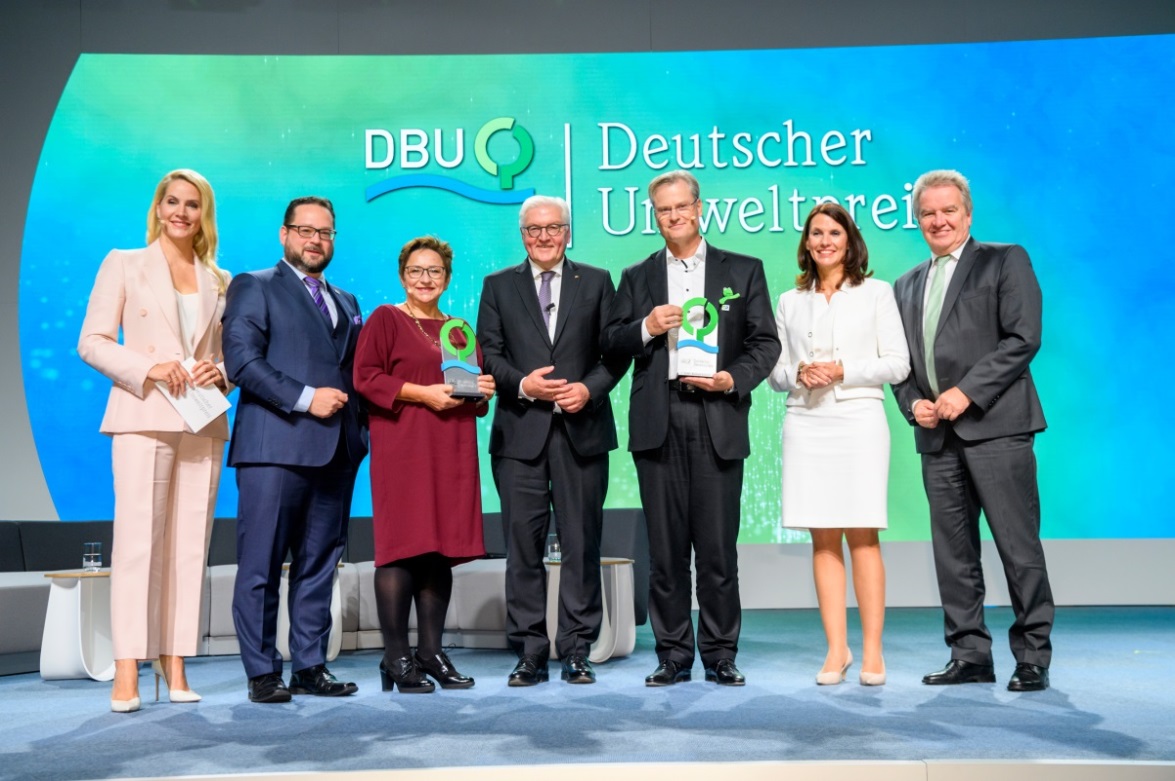 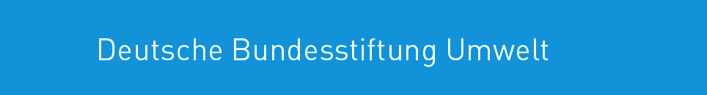 Woche der Umwelt 2020
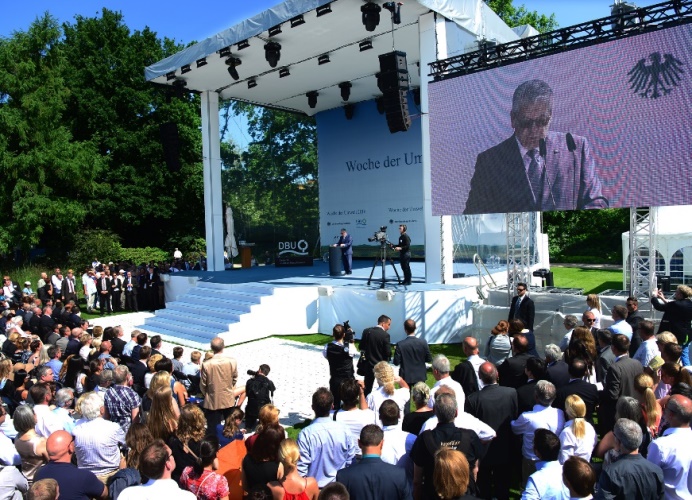 09. und 10. Juni 2020, Schloss Bellevue, Berlin
Kooperation mit Bundespräsident
~ 180 Aussteller
~ 100 Fachforen
Bühnenprogramm
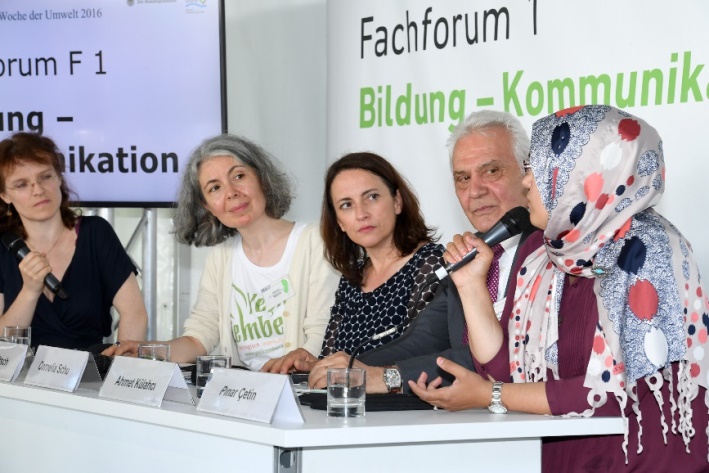 6
Planetare Leitplanken
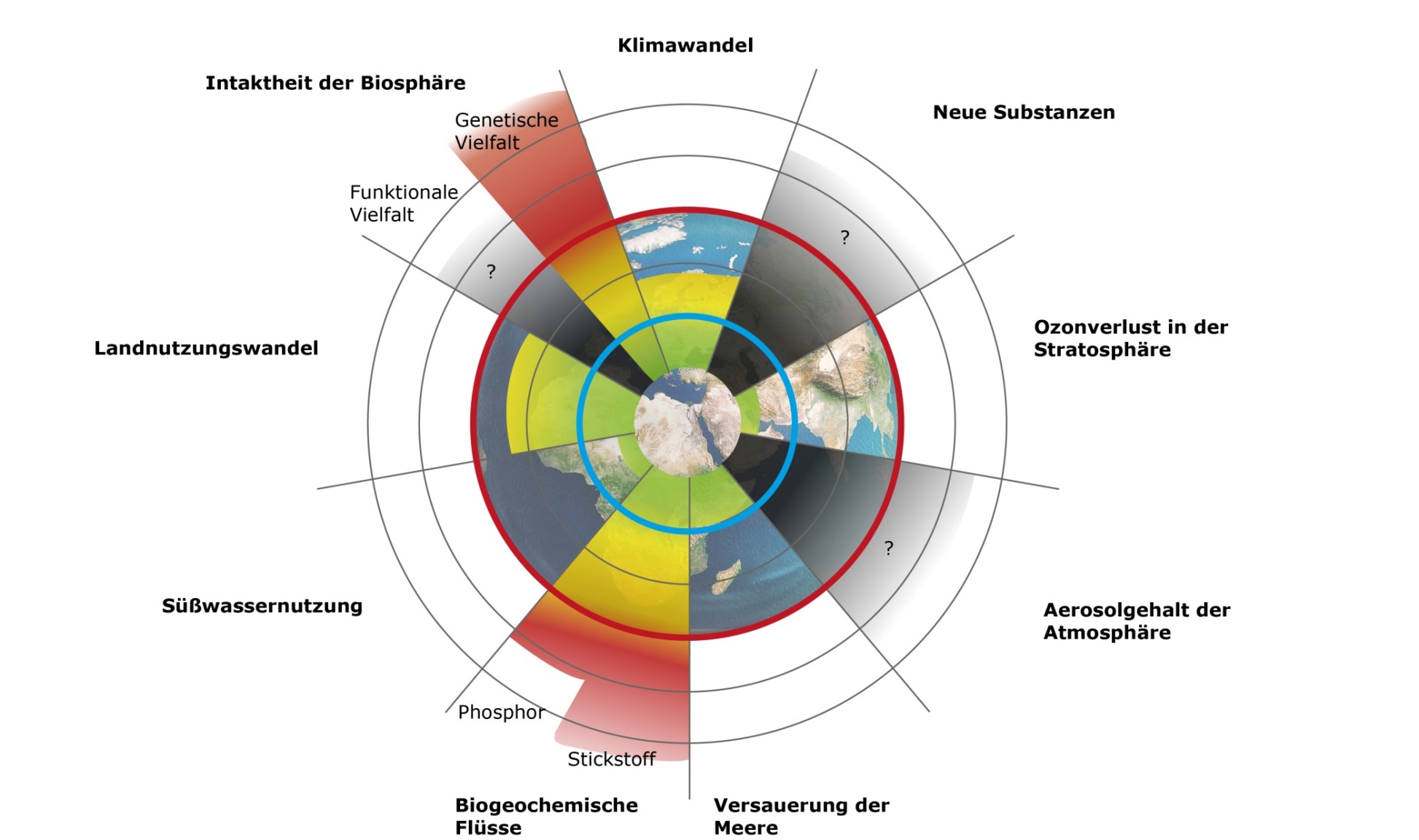 nach Steffen et al., 2015 Science , Vol. 347, Issue 6223
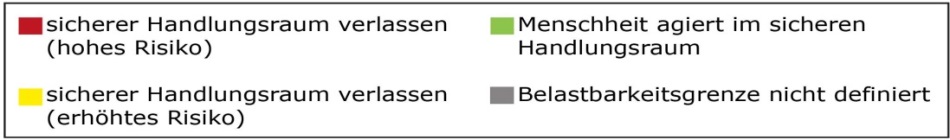 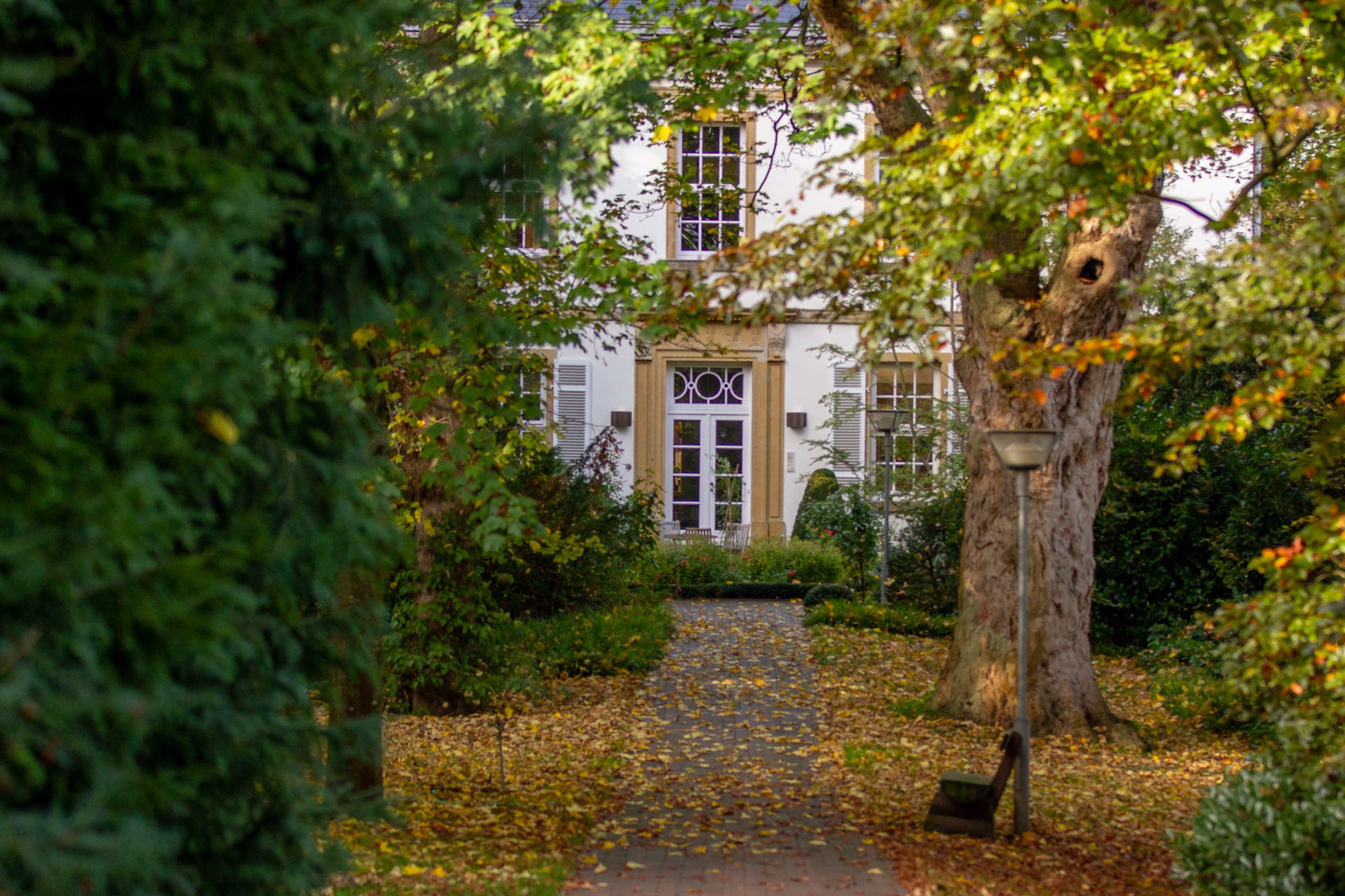 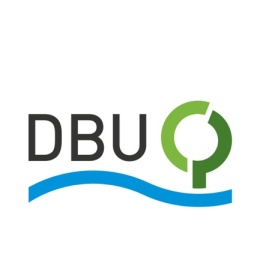 Willkommen bei der Deutschen Bundesstiftung Umwelt
Meine Kommune im Klimanotstand – Was nun?
29.01.2020
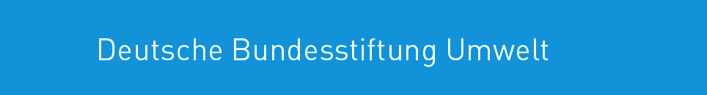